Global standards and benefits of Verified by GS1
Fortifying supply chains
understanding standards, a common language
Chrisian Zaeske 11.10.23
MULTICHANNEL
WHOLESALER
DIGITAL
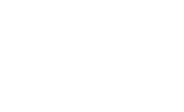 Marketplace
CustomerApp
OnlineOrdering
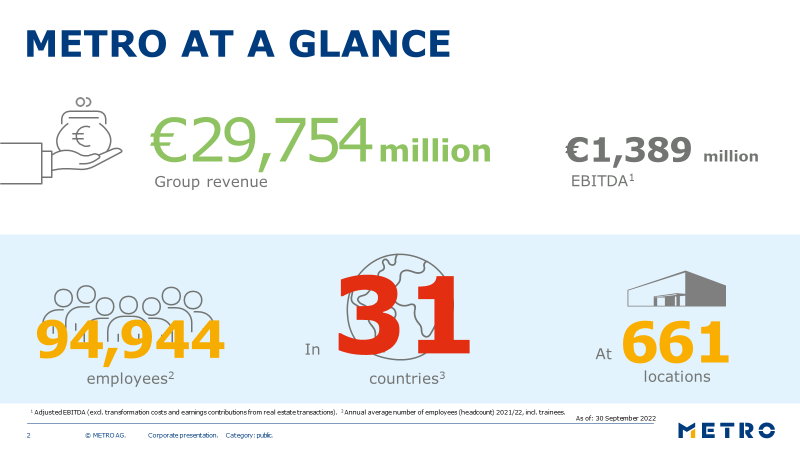 DIGITALSOLUTIONSFOR
CUSTOMERS
WholesaleStores
FSD
Out-of-Store
As of: 30 September 2022
© METRO AG.
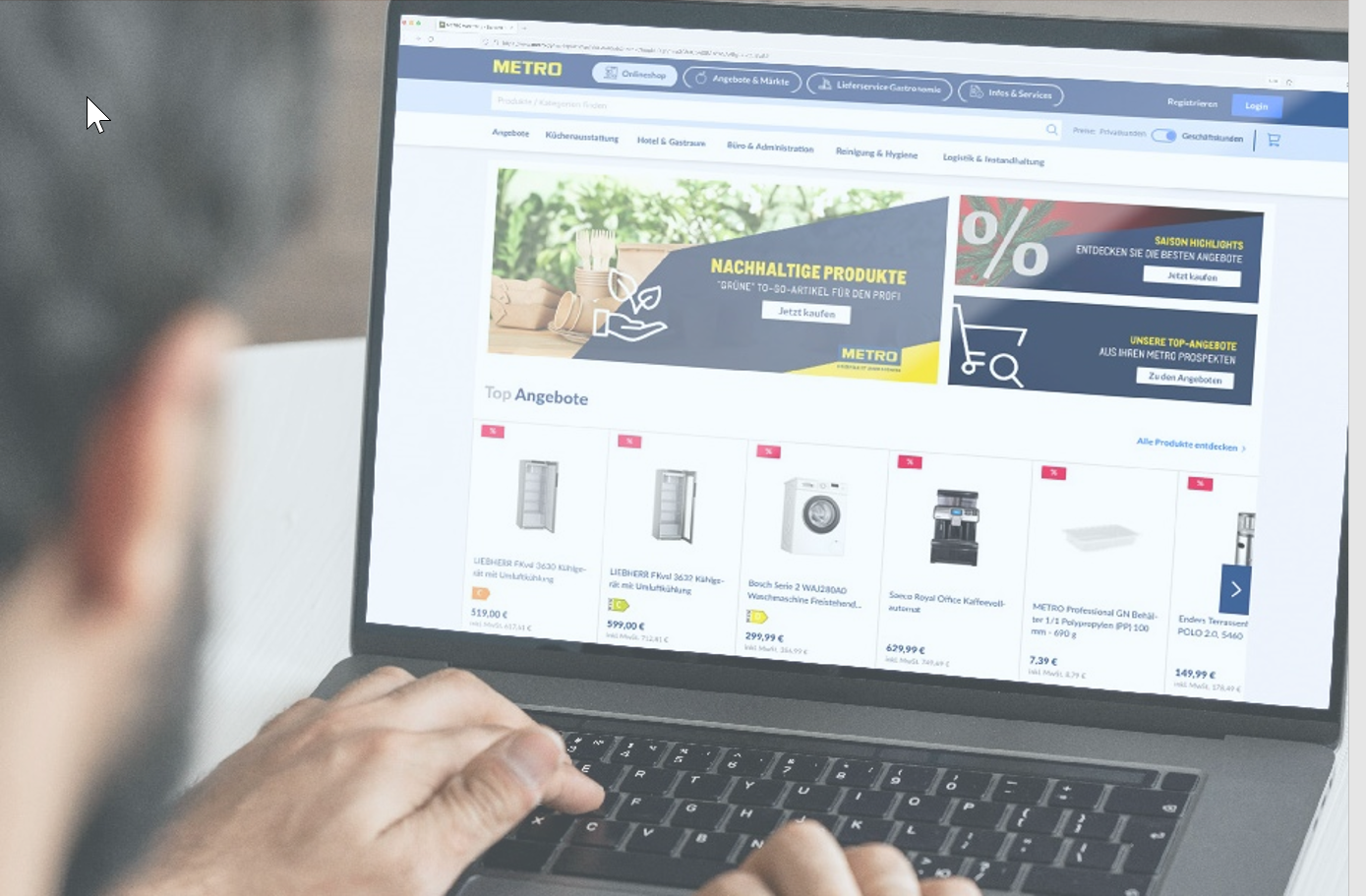 Trusted Data ?
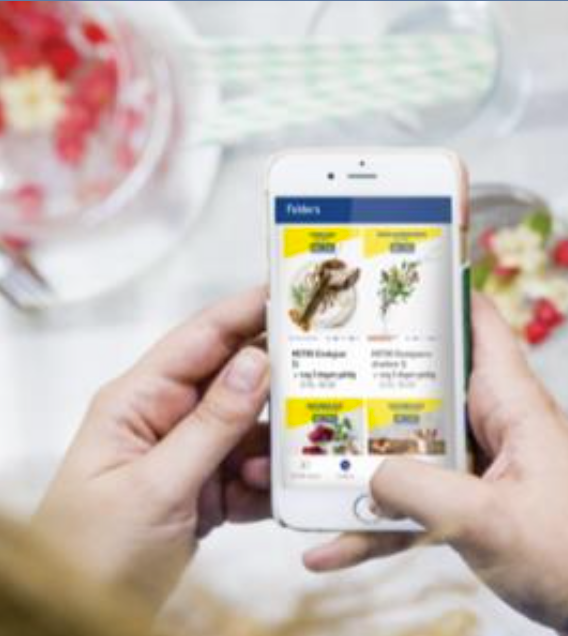 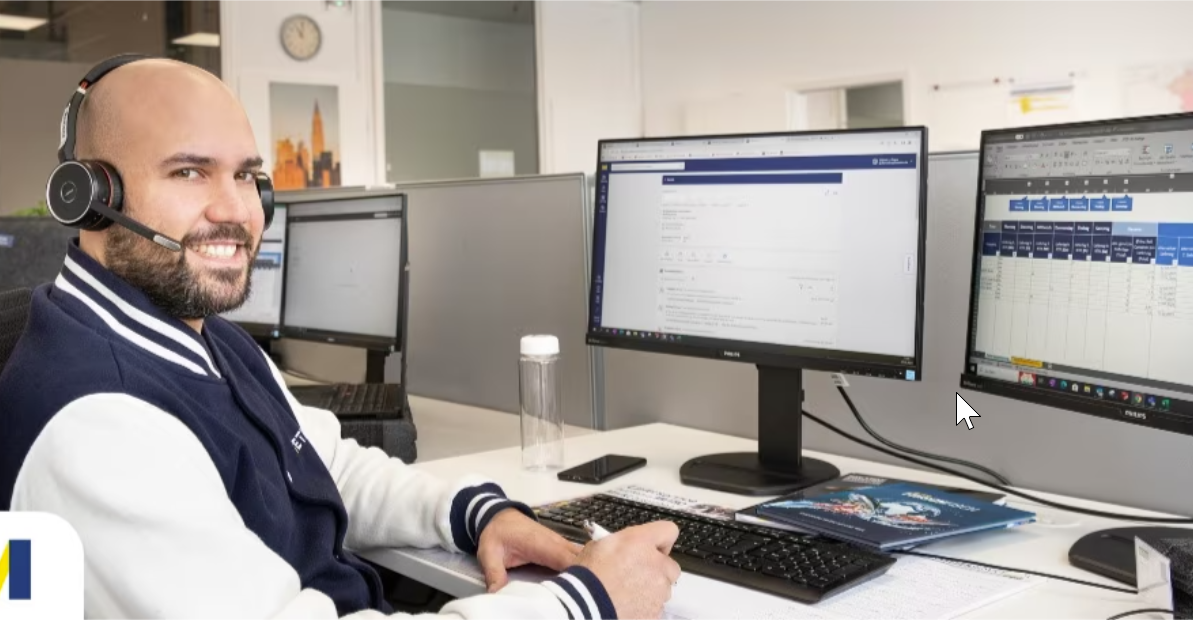 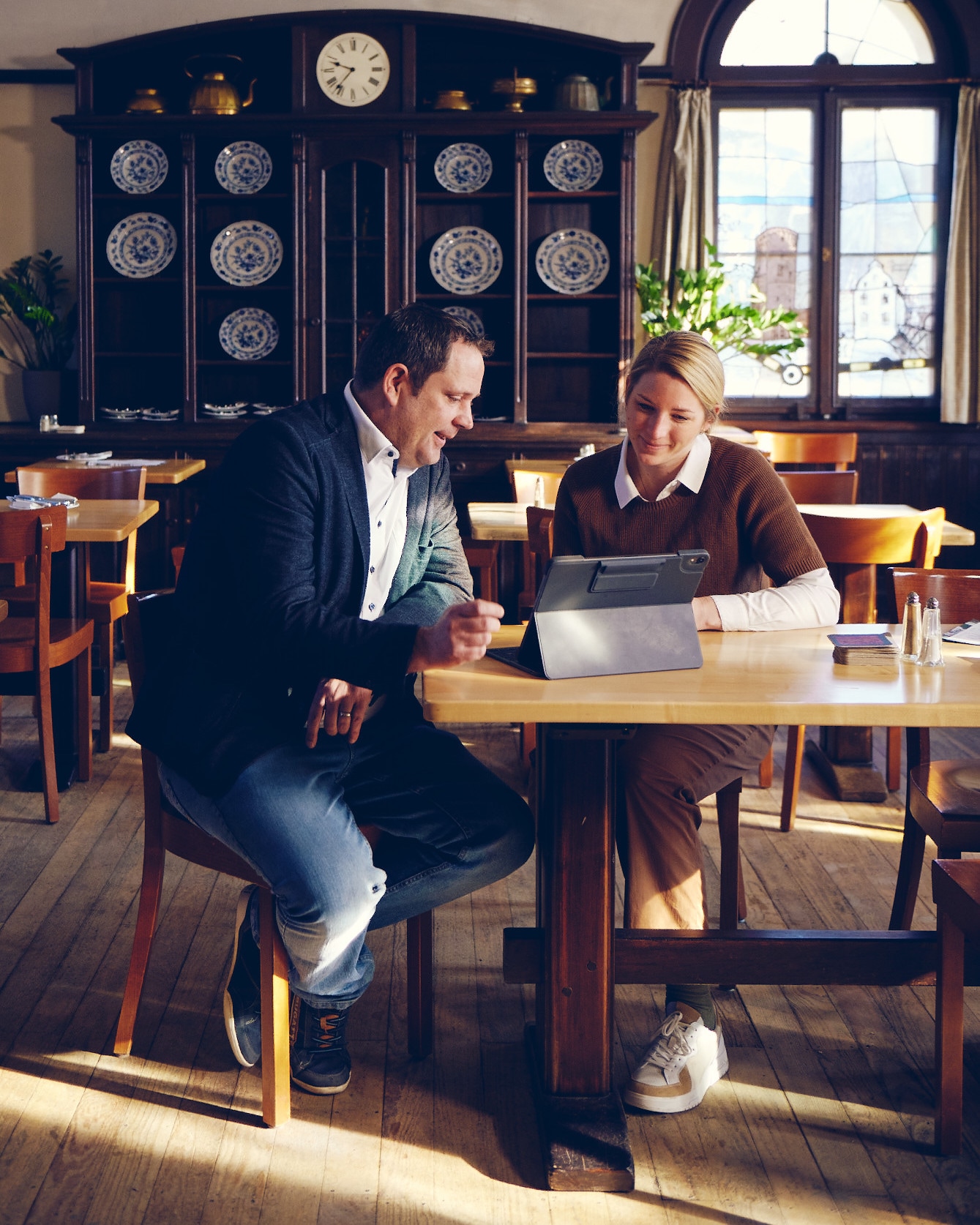 3
Date
Metro GS1 global priorities
GTIN UbiquityA globally unique identifier on every trading product 

Verified by GS1product verification 


Global Data Modelomnichannel product master data set across all markets

	
2D Retail Sunrise 2027„one barcode for all”
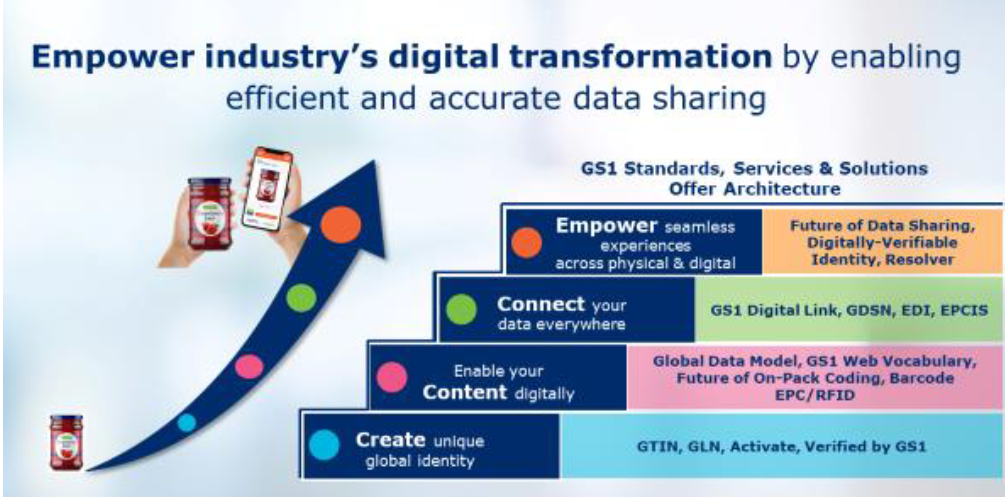 4
GTIN Ubiquity
Value: E2E transparency 
	(traceability, regulatory, sustainability)
	Identifier is everything!!
	Global product identity relies on unique identification 

Respect GTIN Management Standard 

Quality of GTINs usage
	Internal numbering vs GTIN is just an attribute

Challenges: Rules not clear / respected 	         reasons for not  changing GTINs (listing fees, operational hurdles)
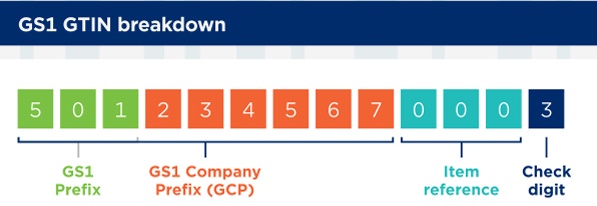 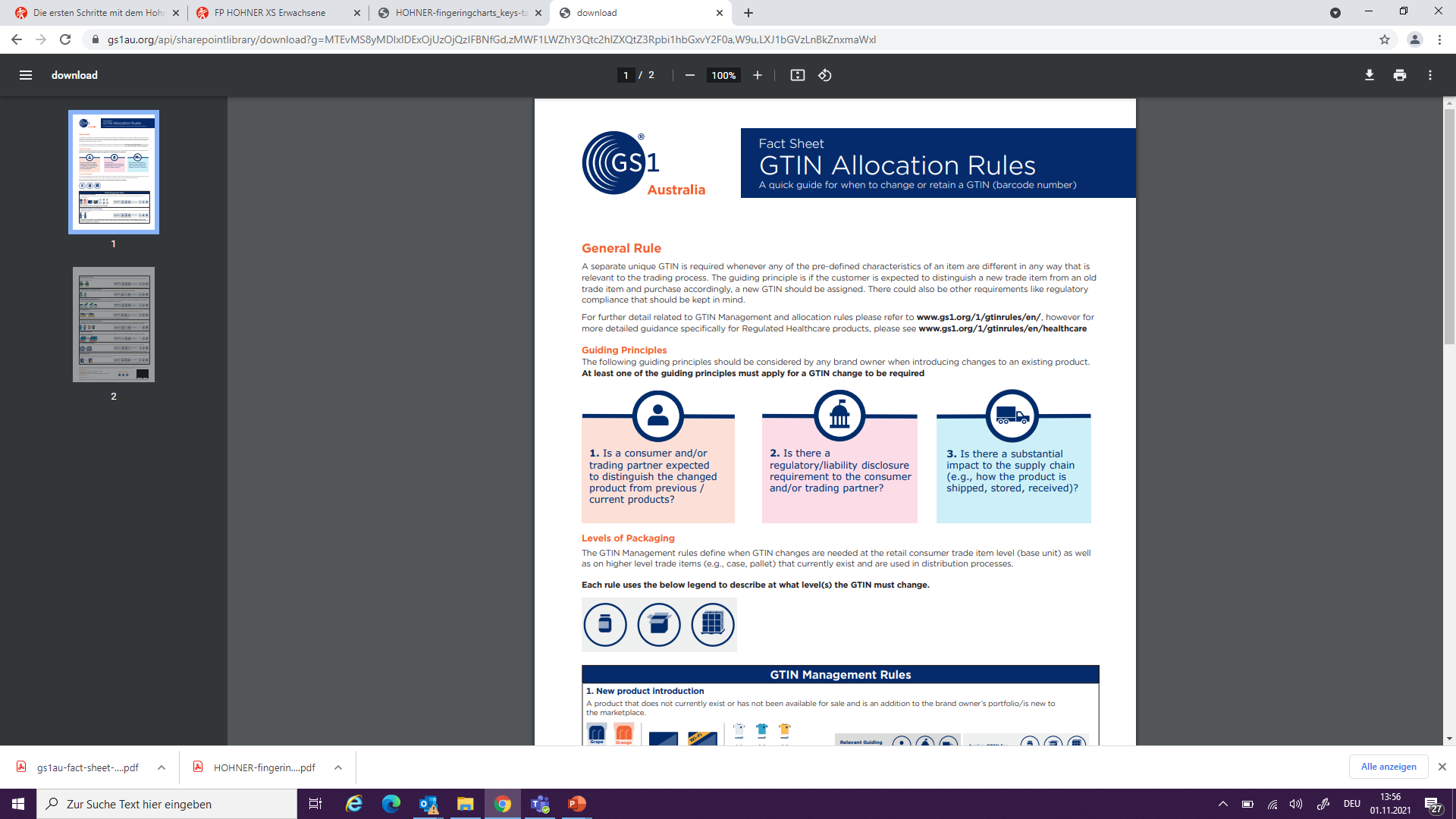 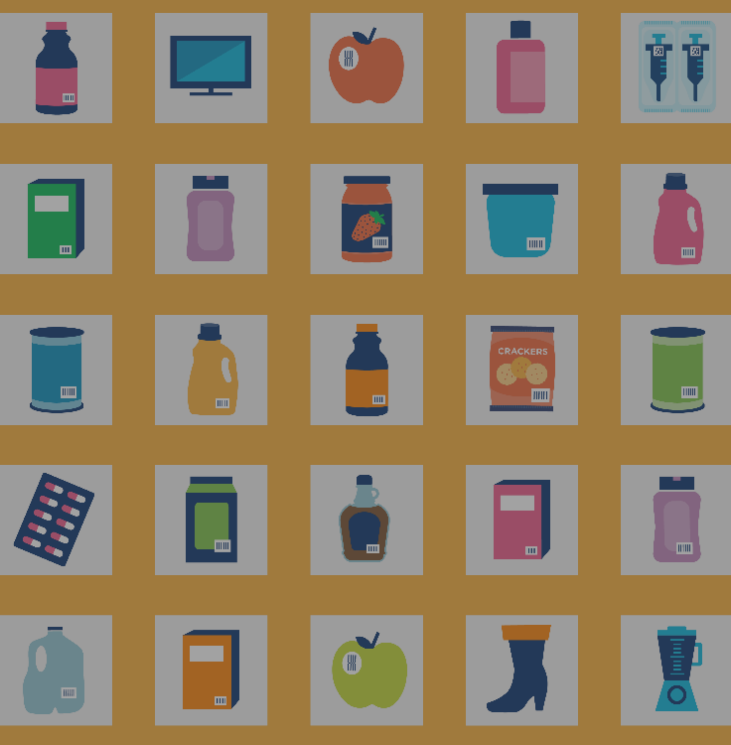 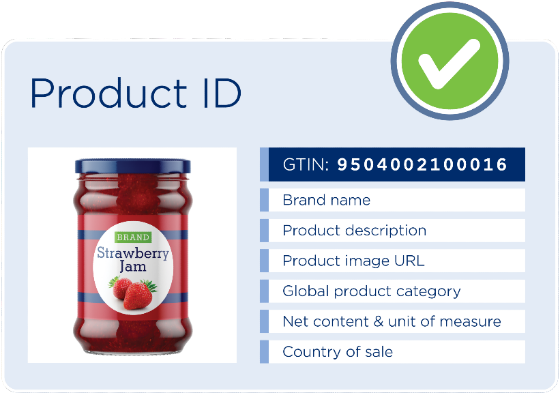 Trust and efficiency start with a valid ID.
Get product identity right with Verified by GS1.
6
[Speaker Notes: Trust and efficiency start with a valid ID. Get product identity right with Verified by GS1.

Verified by GS1 is to products what an ID card or passport is to people. 

For people, an ID card contains one ID number and 7 core attributes: ID number (or social security number in the US), first name, last name, date of birth, place of birth, nationality, gender, picture. Registries of these data allow customs to verify a person’s ID and allow him/her to enter a country or not.]
Going through customs…
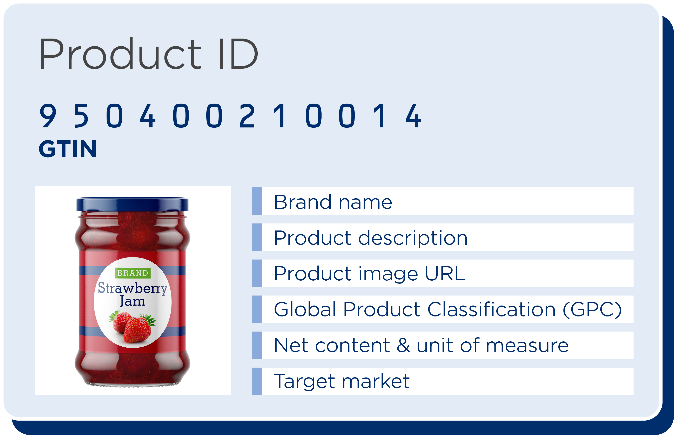 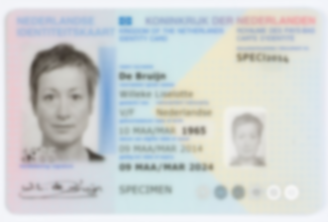 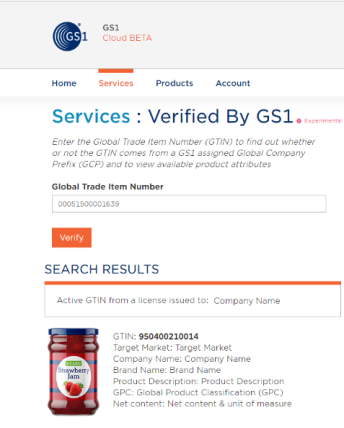 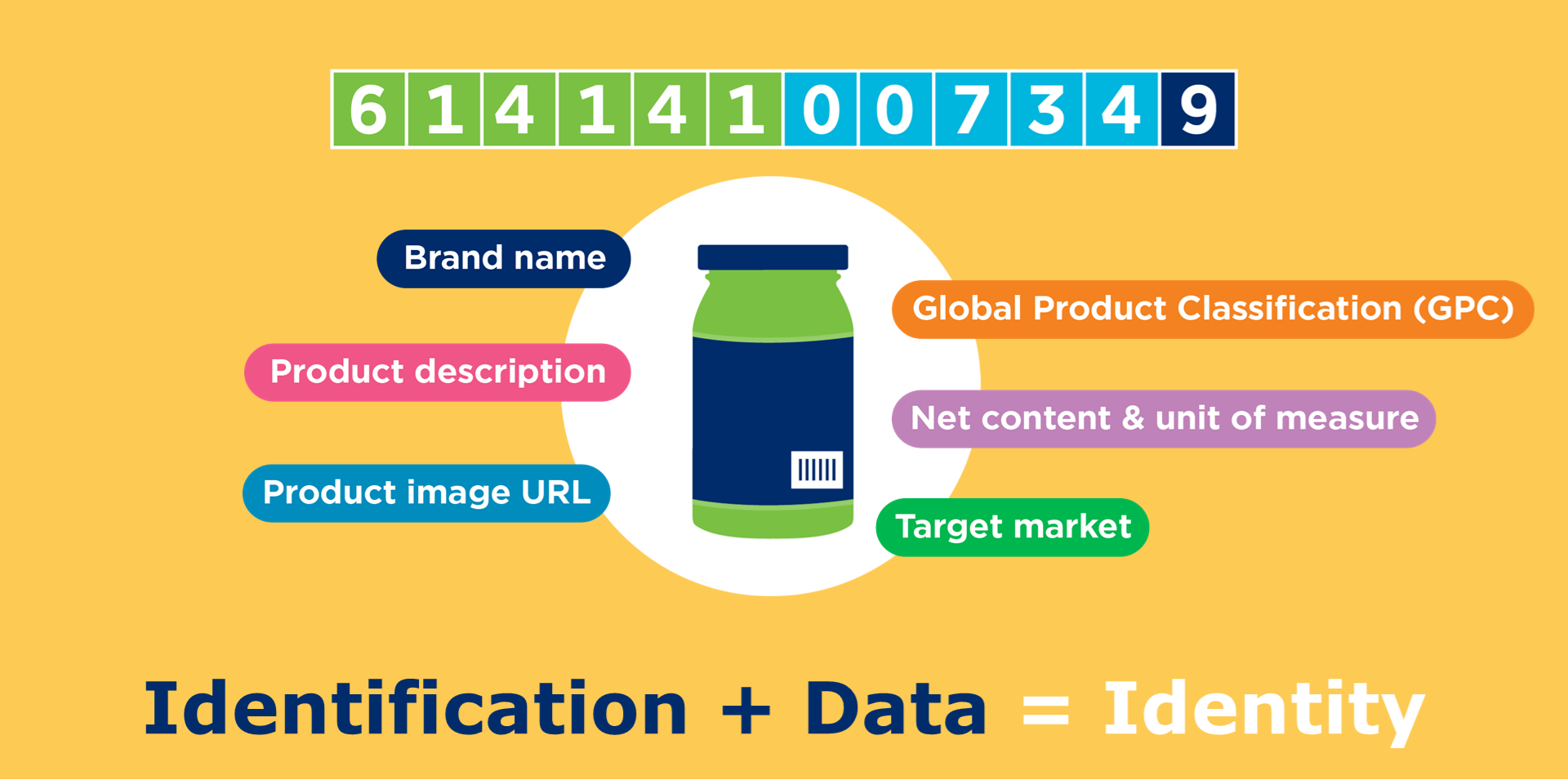 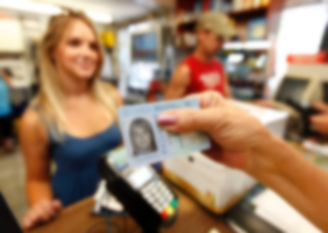 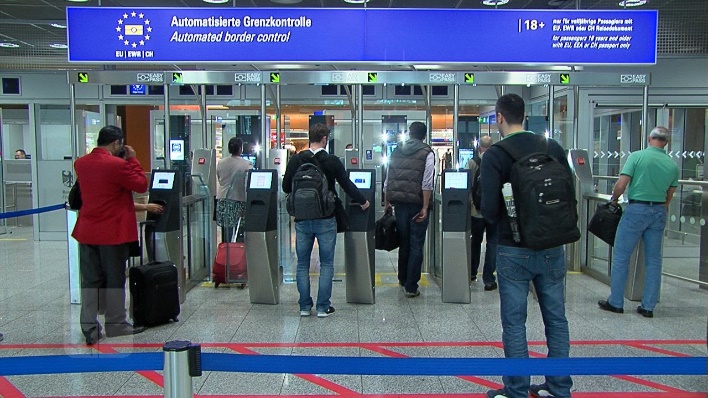 https://www.gs1.org/services/verified-by-gs1
7
VbG Data Out – Our Motivation
Our Customers decide base on complete and correct product information
Customer
Verified product information create trust along all parties of the value chain
Trust
Verification of products bevor listing,
especially via distributors and market place sellers
Security
8
Current METRO Use Cases
METRO verify product before Listing 
METRO verify active assortment 
METRO verify Marketplace product before Listing
METRO Customer verify products
Verified by GS1
Brand Owner
Distributor
METRO
METRO Customer
Marketplace Seller
Dataflow (simplified)
Verification
9
Content is King
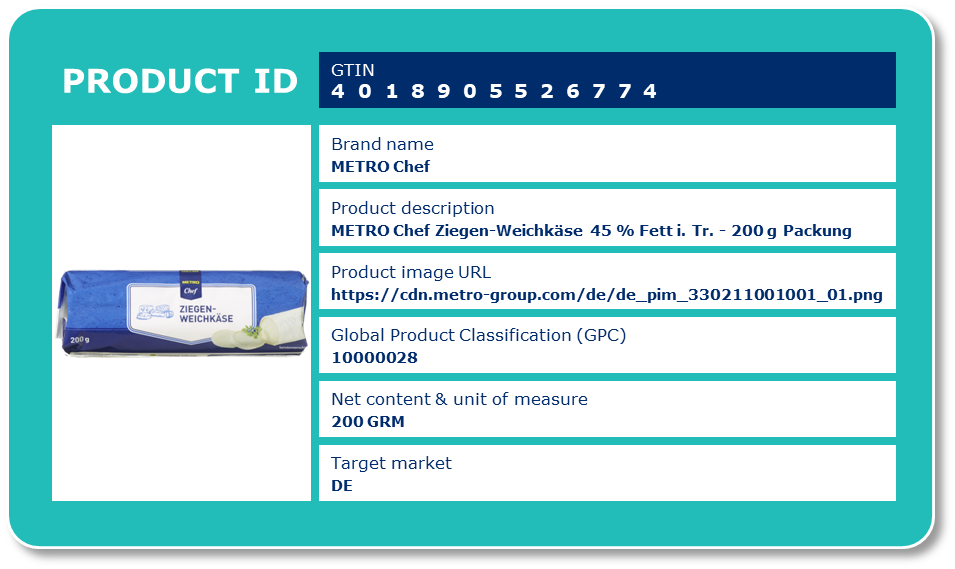 vs. 100% compliance GTIN alloc. rules
vs. METRO CHEF
vs. 200g MC ZIEGENWK ROLLE MIND.45
vs. ./.
vs. ?
vs. 1 PCS
vs. ./. Or product not specified for TM
10
Product examples @ VbG
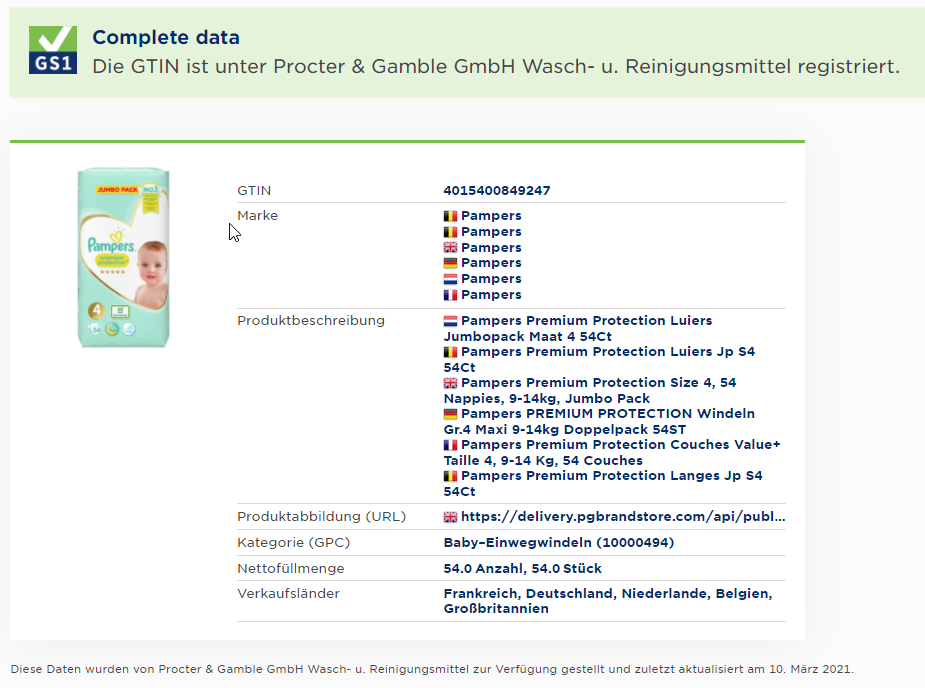 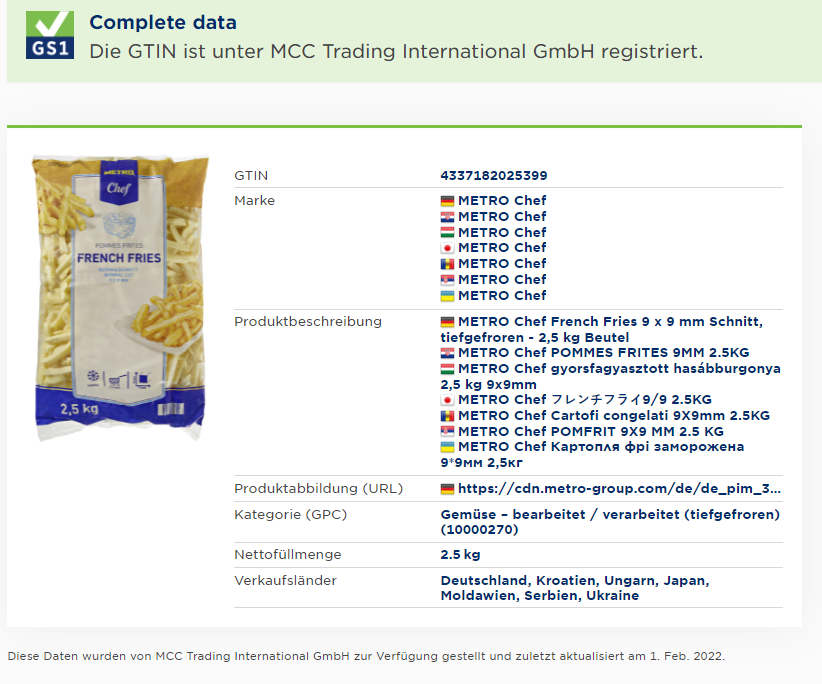 11
METRO Privat Lable Data IN
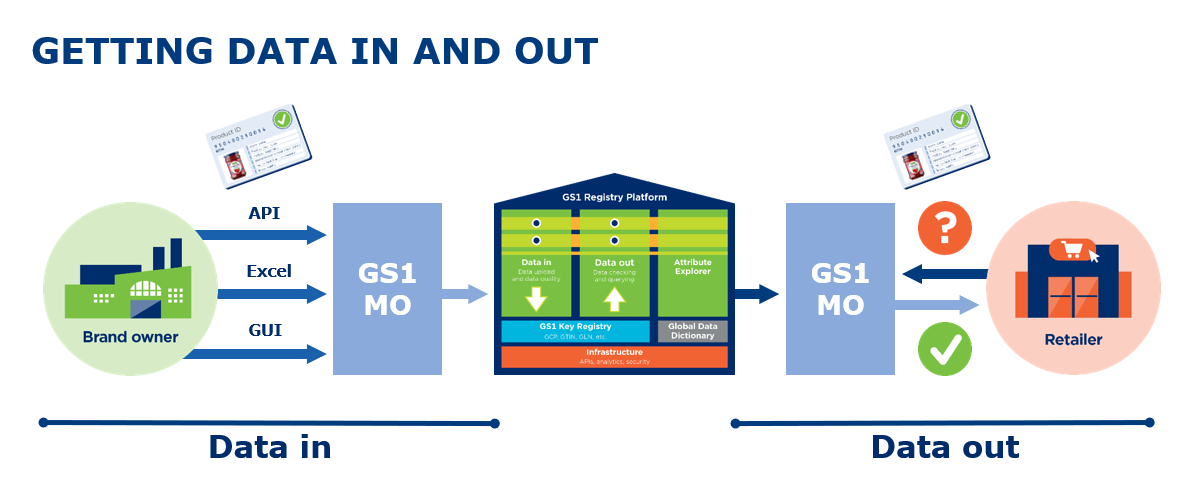 Product master data provisioning process
Verified by GS1
per METRO country of sale*
per METRO corporate function
GS1 Global 
Registry
select
products
deliver data
select
products
deliver data
provide
select
products
deliver data
Consolidate & add GPC
Check & approve*
select
products
deliver data
per METRO brand owner GCP, GTIN
Per GTIN, Traget Market
12
GS1 VbG DQ Scorcard
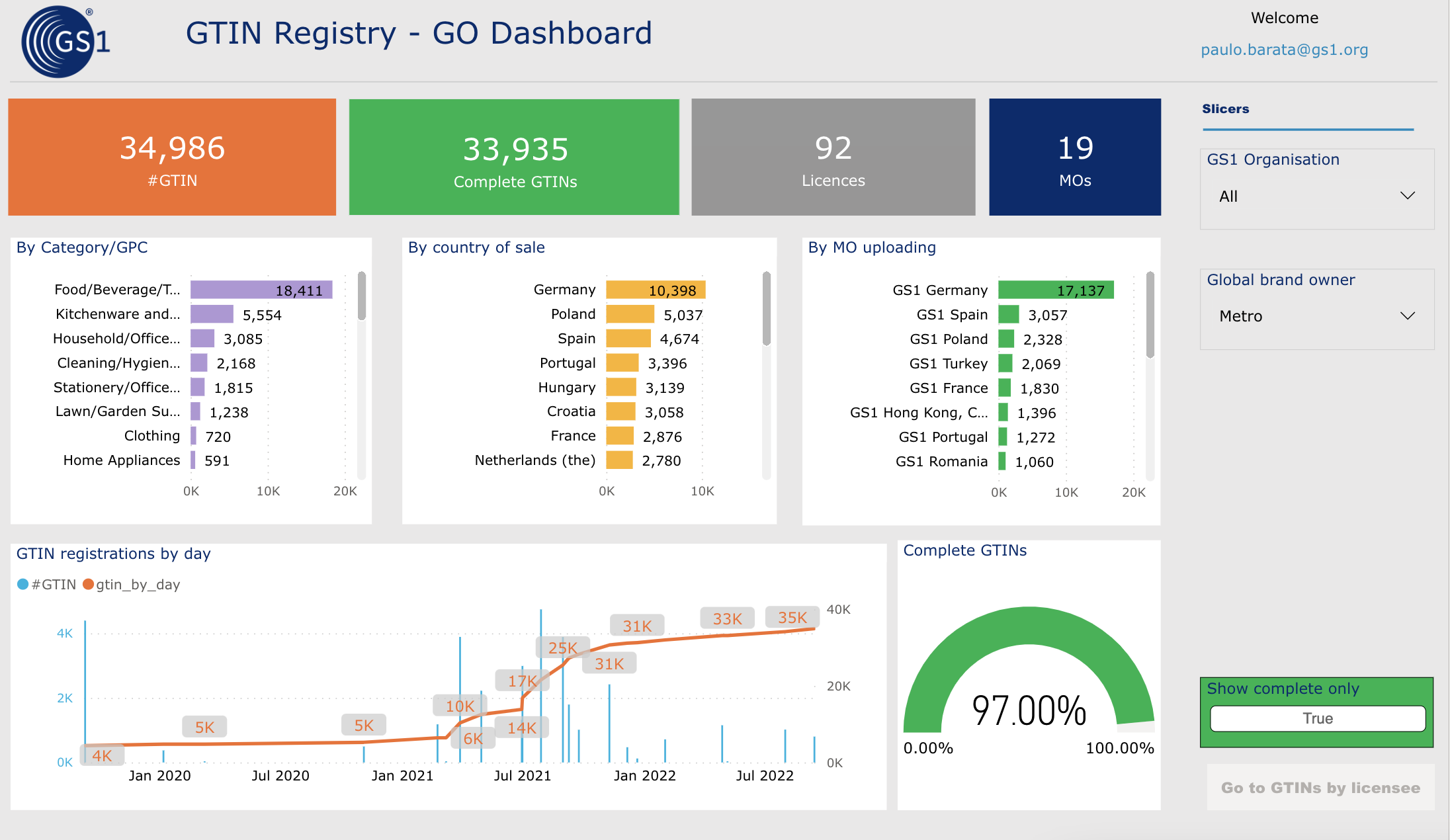 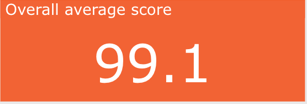 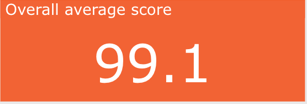 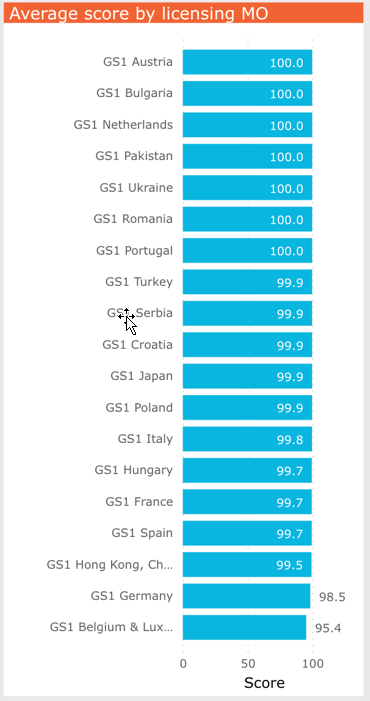 Value: Data quality and consistency improvement
Improve Load

Improve Data Quality of the Load

Queries
Challenges: Retailer Use Case only once a market gets above threshold
Global Data Model
Global core layer
GTIN
Image
The GS1 Global Data Model Standard is the set of foundational data attributes that are needed to list, order, move, store and sell products.
Local (xx)
Regional (47)
Global category layer
Ingredients
Nutritional facts
Global (28)
Core (54)
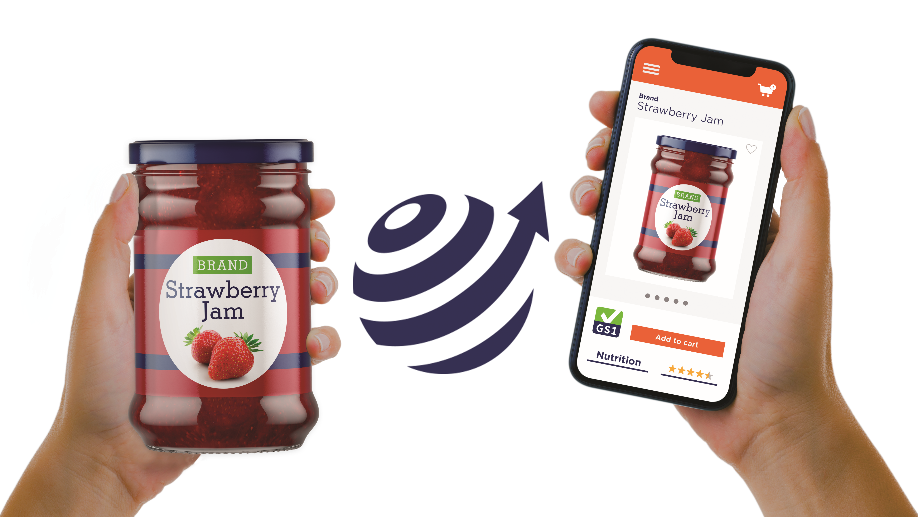 Regional category layer
Package material
Allergen statement
Country layer
Order quantity minimum
VAT
One product. One experience. Every channel. Every Country
METRO 2D Journey
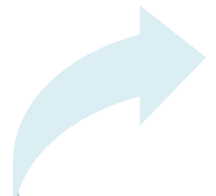 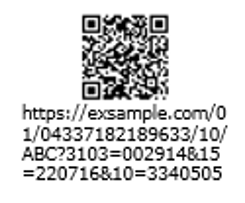 A journey from EAN to Data Matrix and QR with GS1 Digital Link and target group specific content
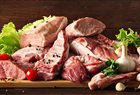 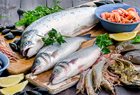 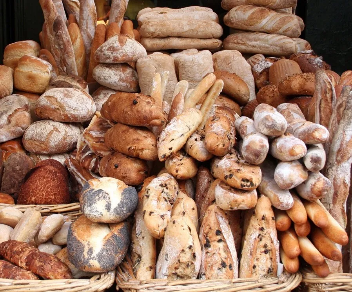 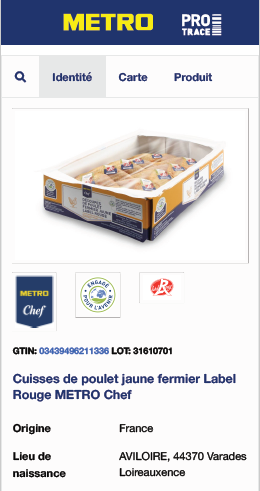 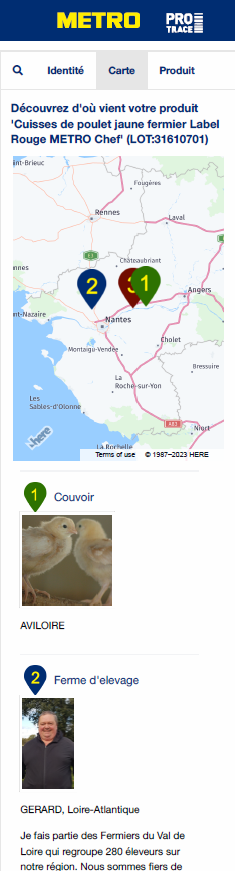 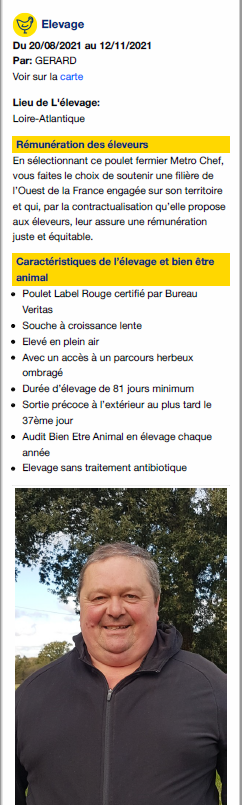 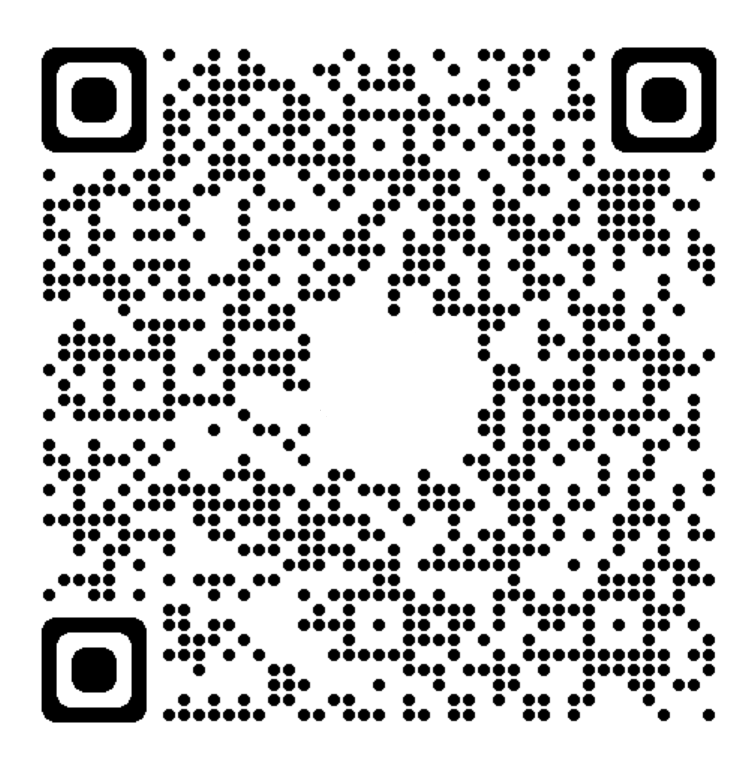 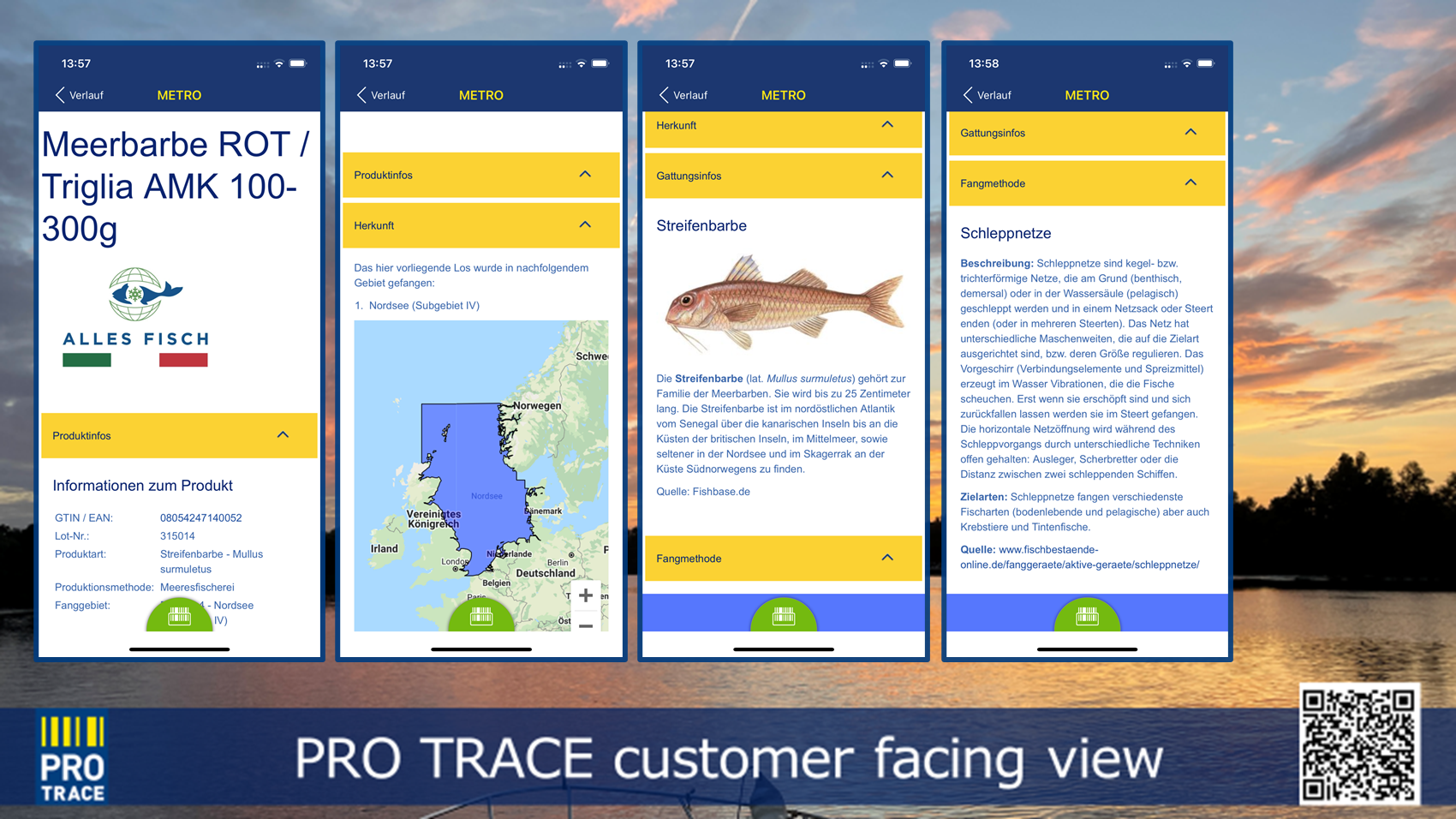 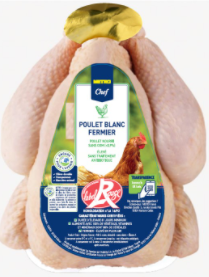 +
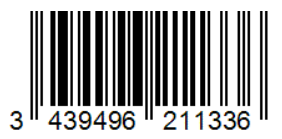 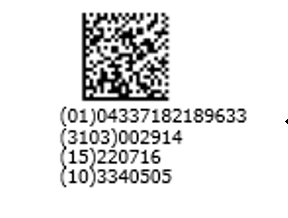 One product. 
One experience. 
Every channel. 
Every country.
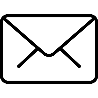 christian.zaeske@metro.de